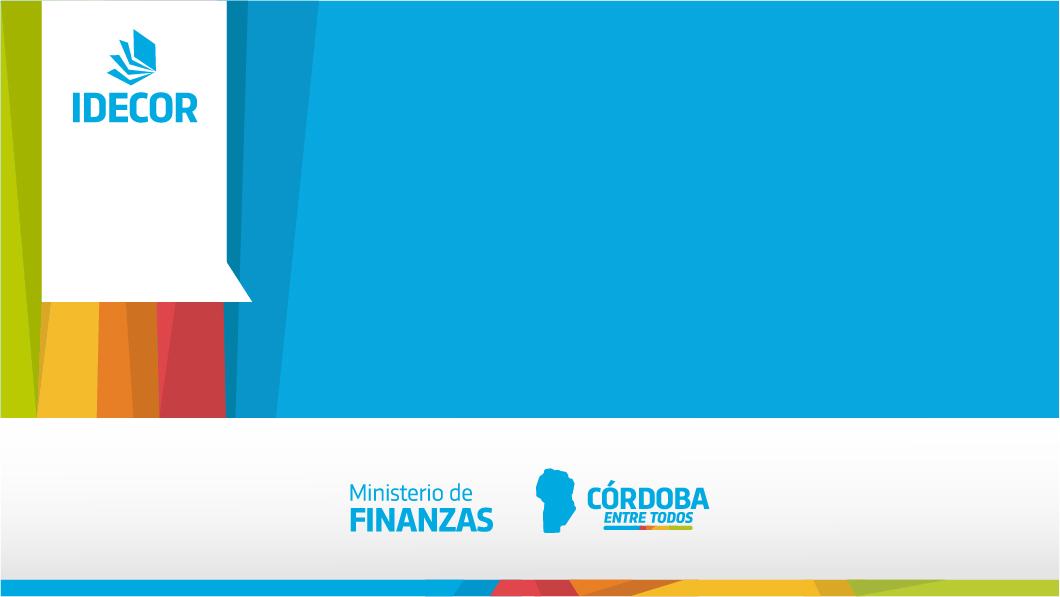 Mapa de Materia Orgánica del Suelo de la provincia de Córdoba


Ing. Agr. (Dr.) Mariano Córdoba

Unidad de Fitopatología y Modelización Agrícola (NTA – CONICET),
Facultad de Ciencias Agropecuarias, Universidad Nacional de Córdoba.
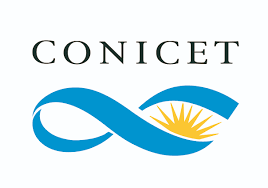 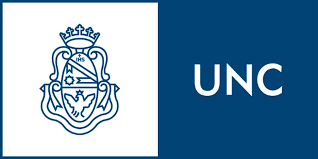 Antecedentes
2018. Estudio de la dinámica territorial e inmobiliaria en la Provincia de Córdoba 
2019. Se profundiza la investigación para el mapeo de variables de suelo, MO. 
Trabajo colaborativo (INTA, Secretaría de Agricultura) 
Metodología basada en mapeo digital del suelo (MDS)
Incorporación y mejora de co-variables desarrolladas en IDECOR
Modelos predictivos alternativos
Articular información de diversas instituciones (BPA, INTA, CONICET, UNC, UNRC, empresas privadas) 
2020. Presentación y publicación del mapa de MO
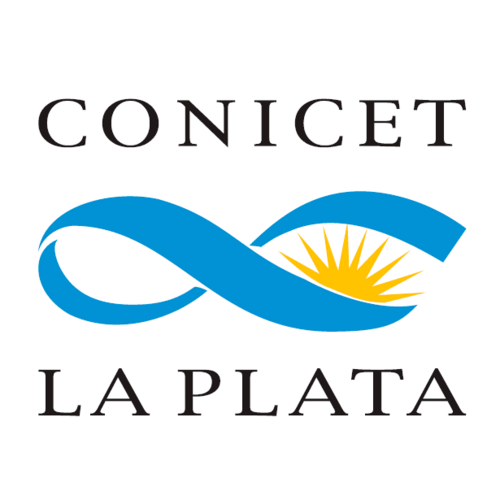 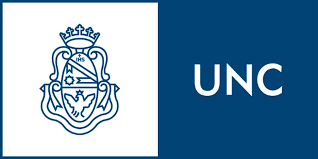 Mapeo de materia orgánica
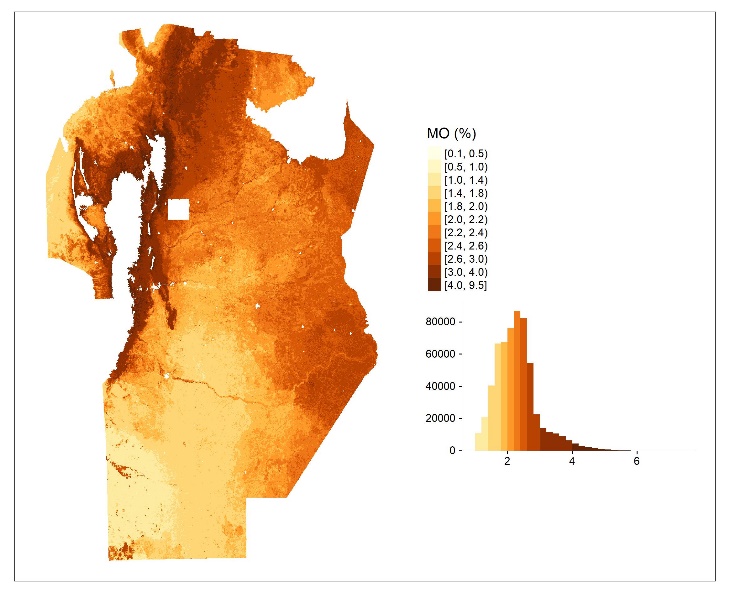 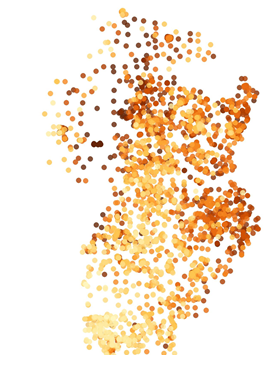 Predicción
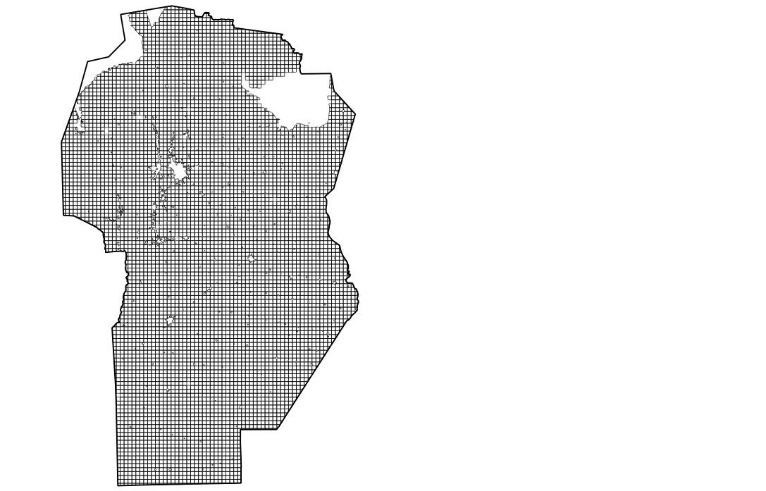 Evaluación de Modelos
Construcción de Modelos
Selección según capacidad predictiva                         (error de predicción)
Validación Cruzada
Incertidumbre
Aprendizaje Automáticos      (Random Forest, Boosted Regression Tree, SVM…)
Técnicas Geoestadísticas (Kriging: ordinario, universal, regresión…)
Híbridos
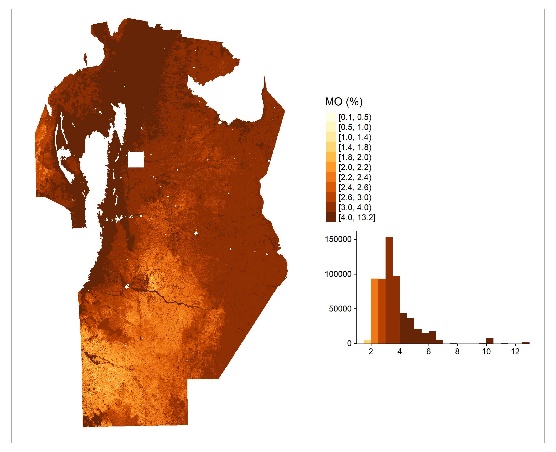 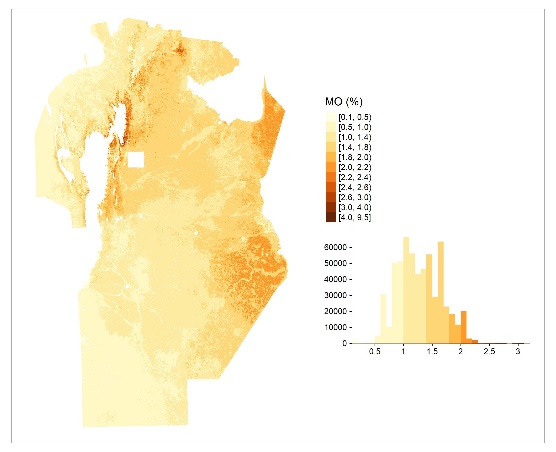 Base de Datos
Pre-procesamiento datos
Generación de co-variables  
Muestra:                                   MO + Variables Explicativas                                 (>3200)
Grilla predicción:             Variables Explicativas           (>620000 celdas de 500 m)
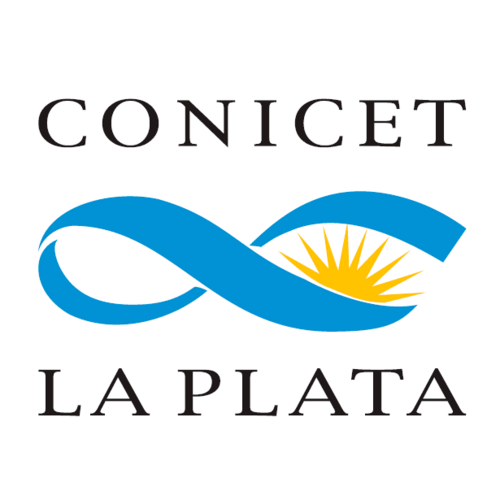 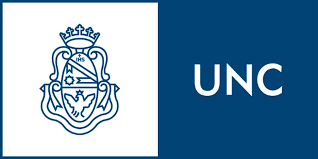 Covariables
Suelo:
Indice de Productividad
Drenaje
Profundidad efectiva
Textura
Alcalinidad
Tipo de Suelo
Arcilla
Clima:
Precipitación media anual
Régimen de Temperaturas
Déficit hídrico
Evapotranspiración
Severidad de sequía
Vegetación:
NDVI serie temporal
Índices de Productividad
Land cover (1 ha)
Topografía:
Altura
Pendiente
Orientación
Índice topográfico de humedad
…
Posición:
Coordenadas x e y
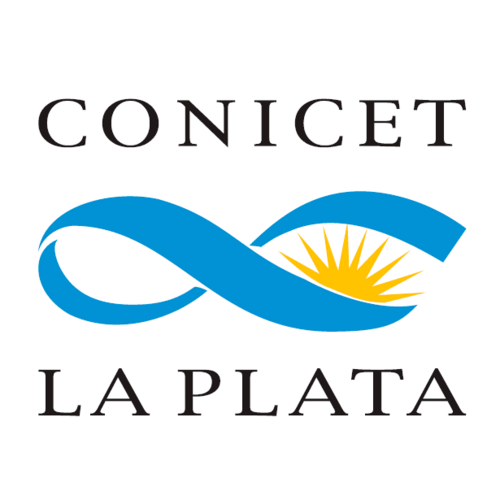 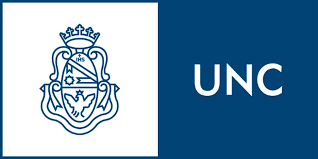 Datos disponibles
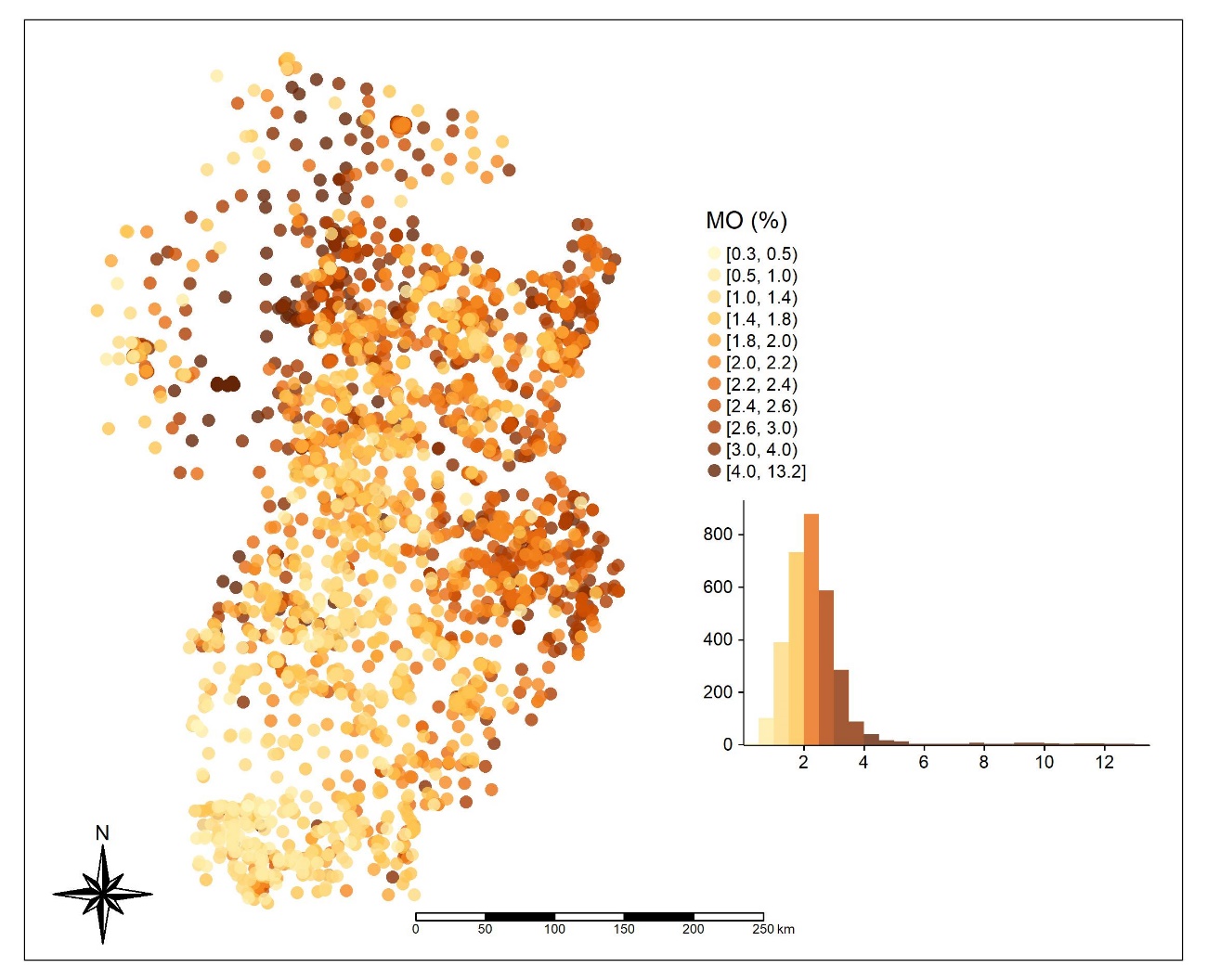 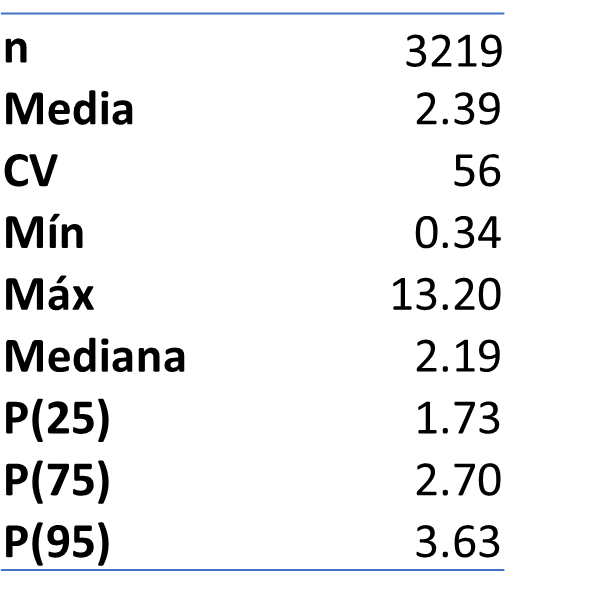 94 % año 2016 a 2020
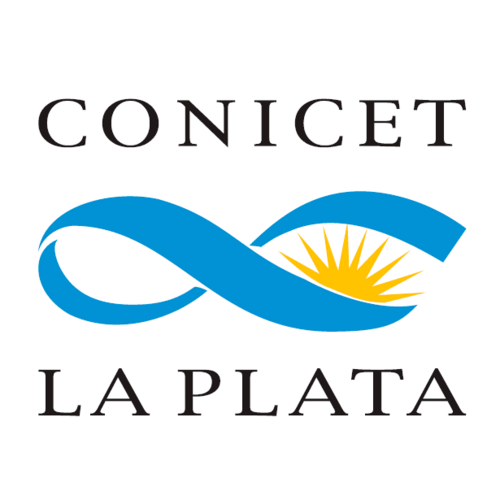 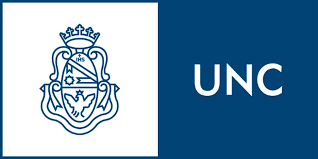 Predicción
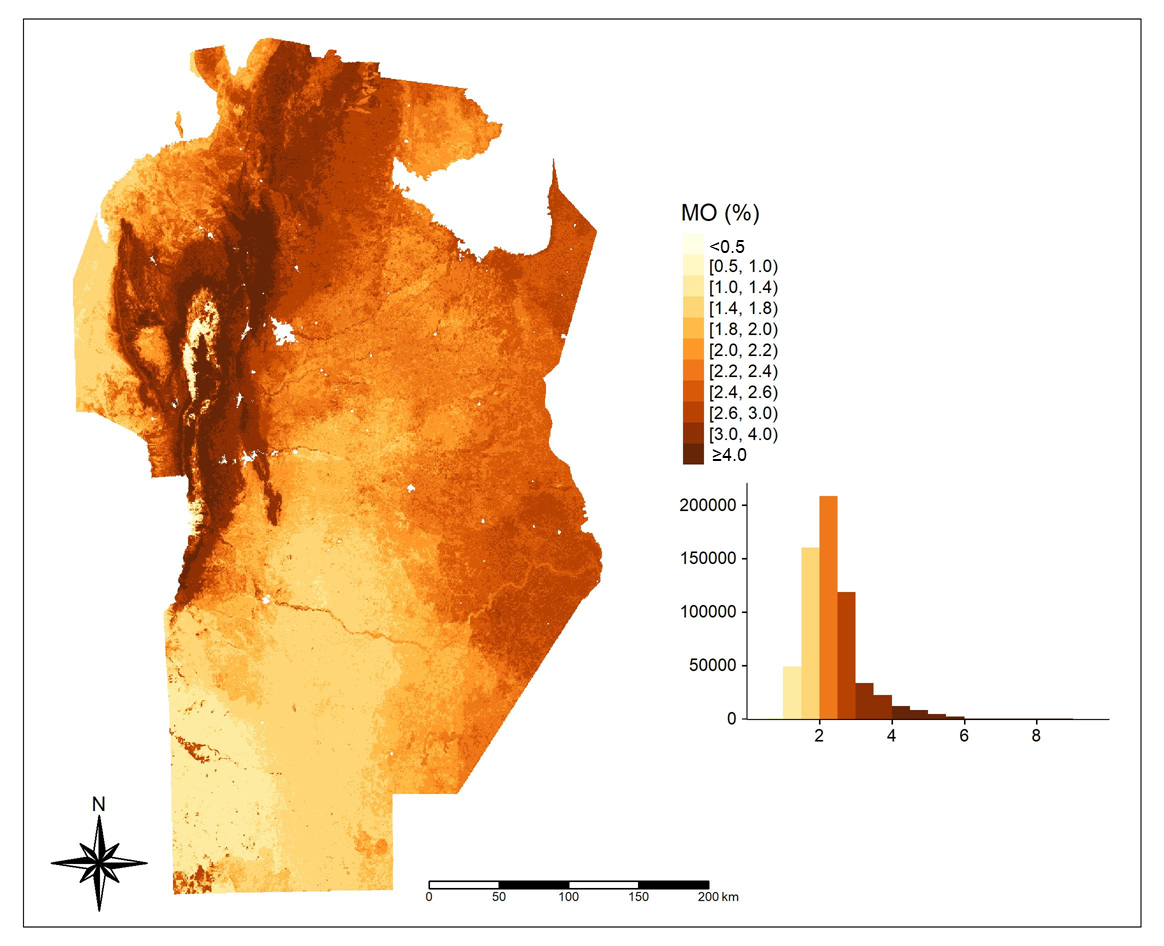 Errores Globales de Validación
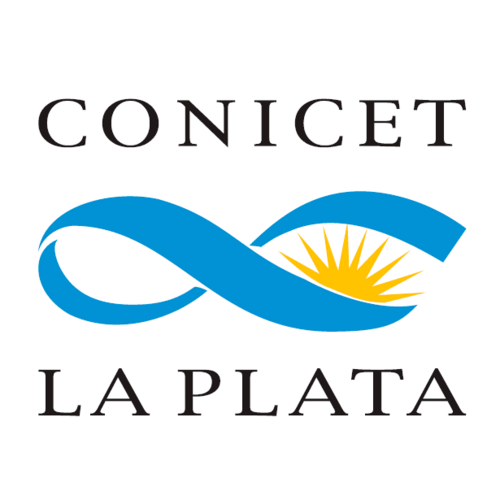 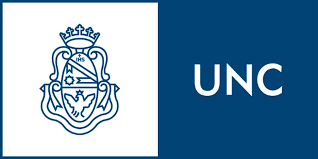 Incertidumbre
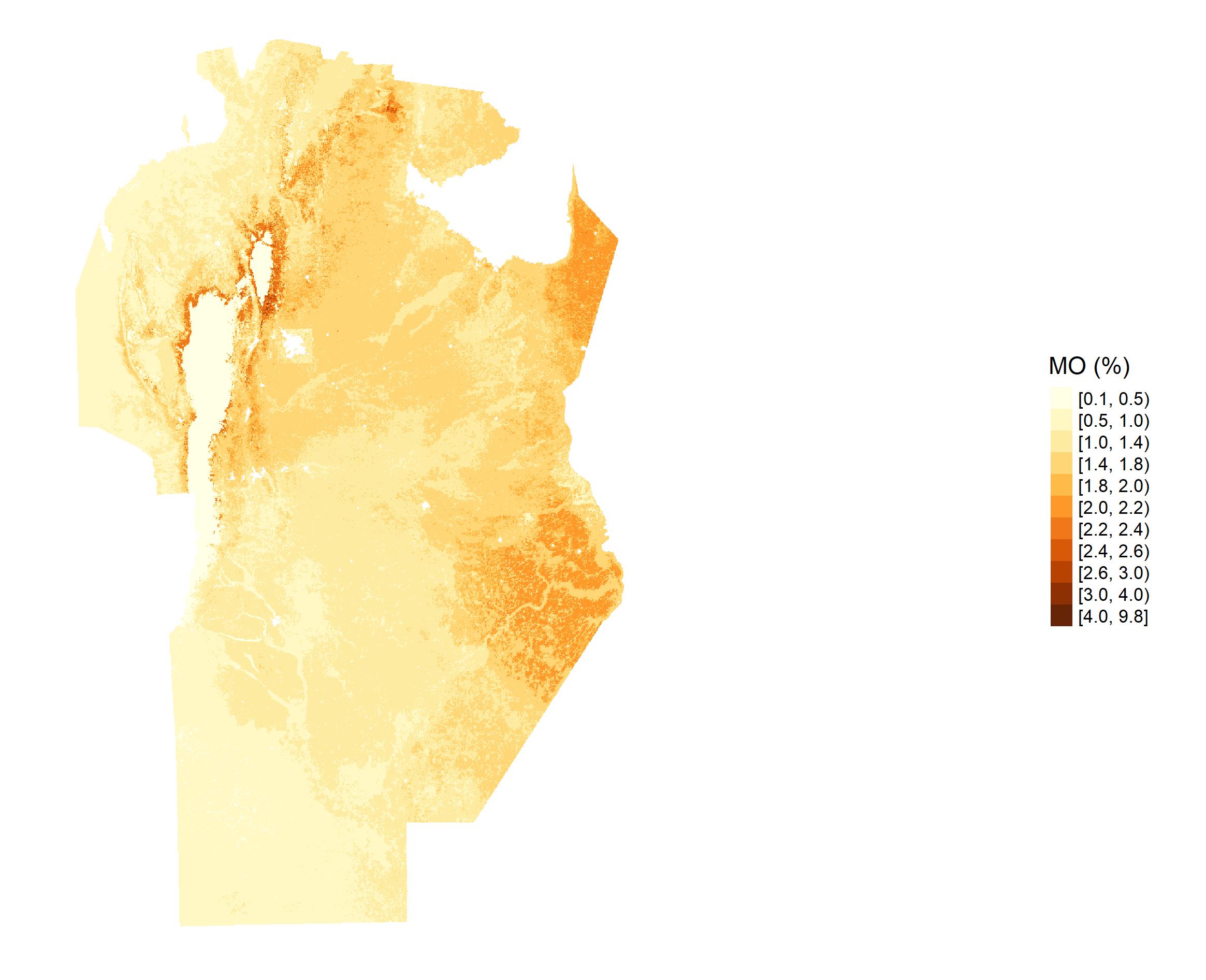 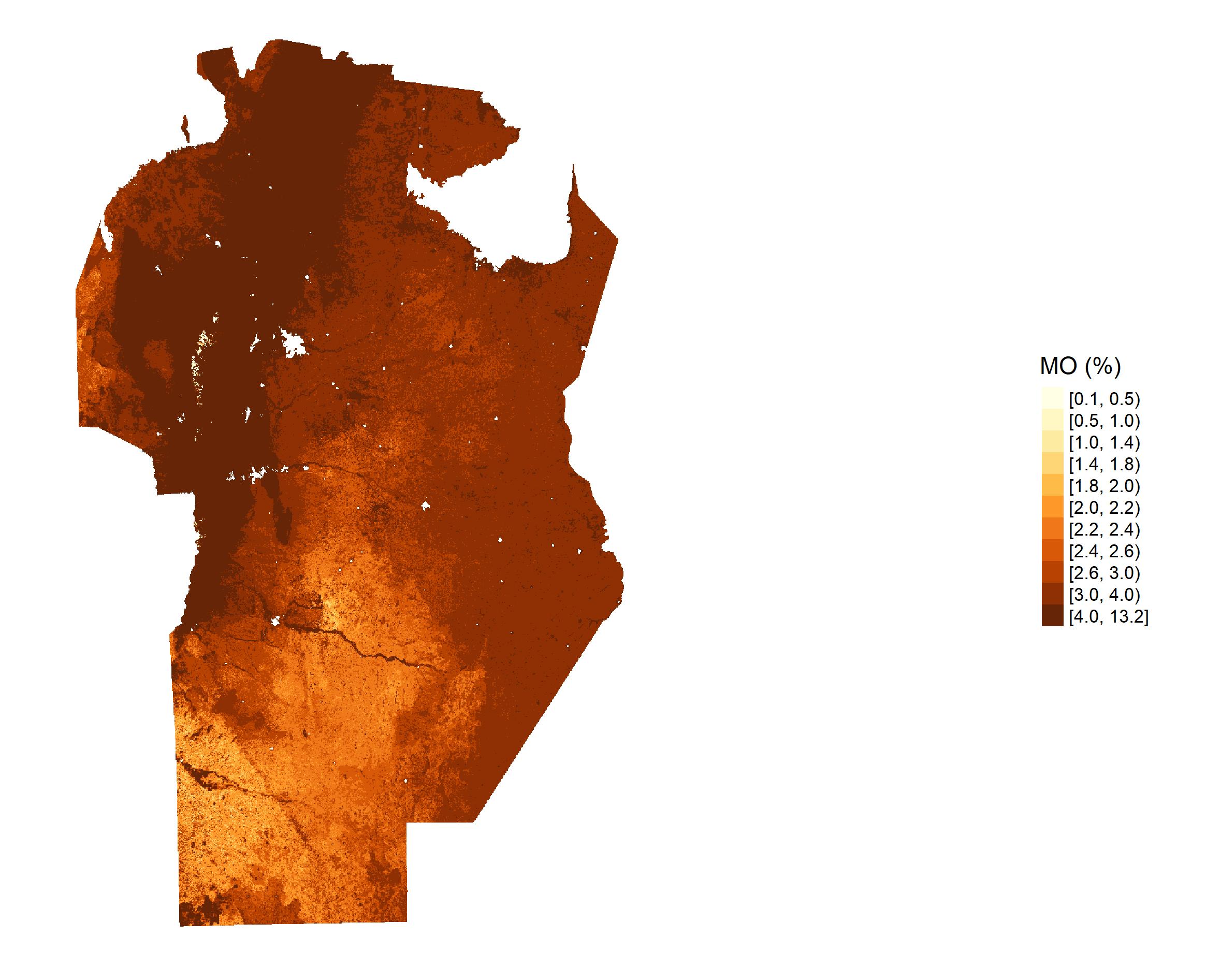 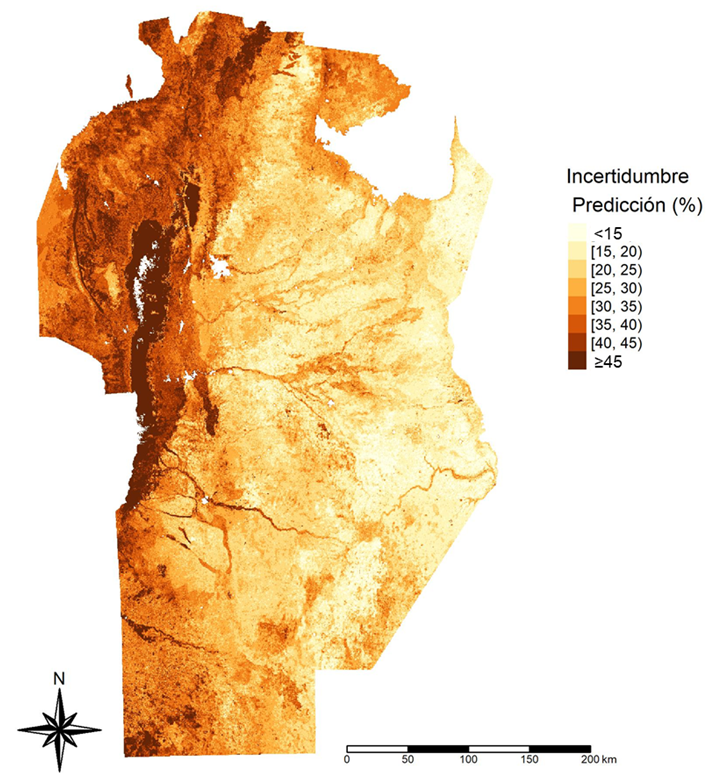 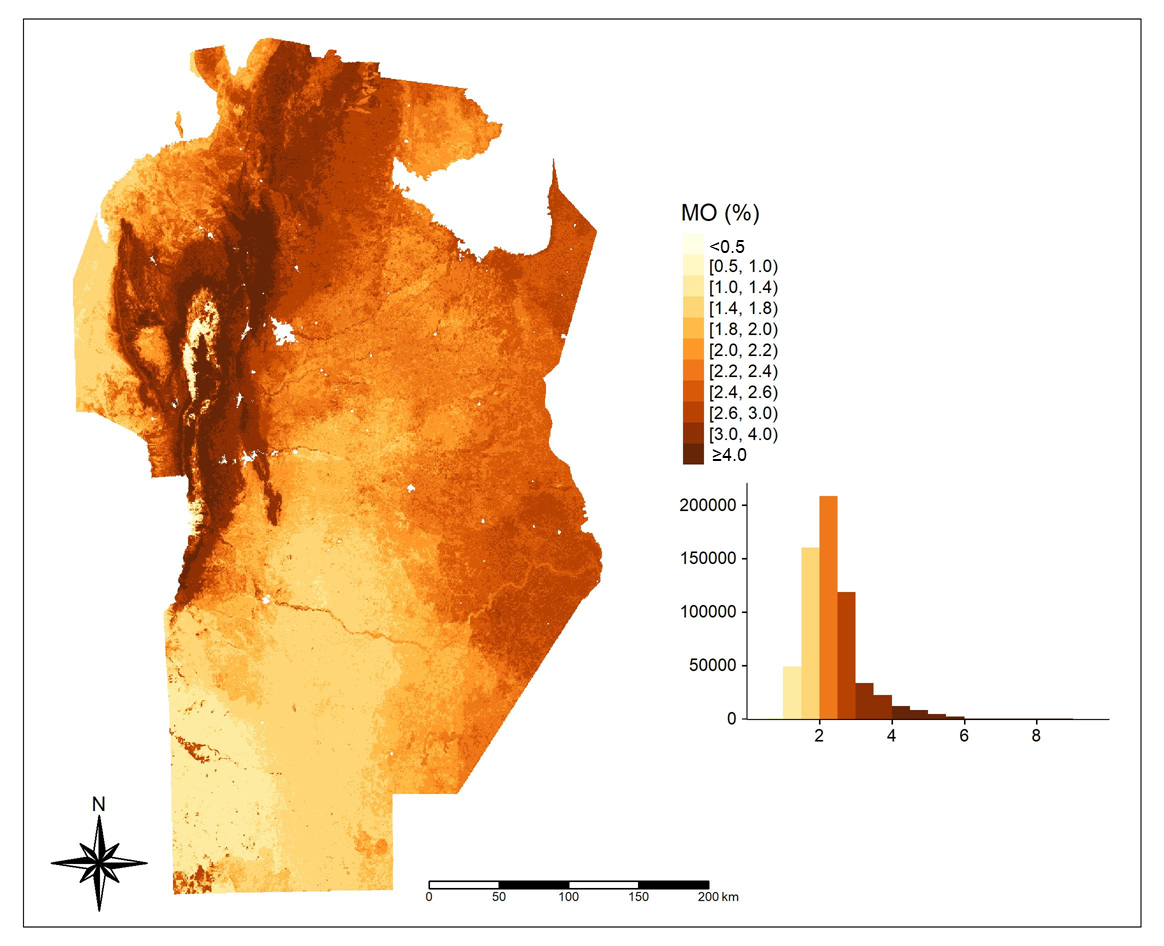 Límite Inferior (0,05)                          Límite Superior (0,95)
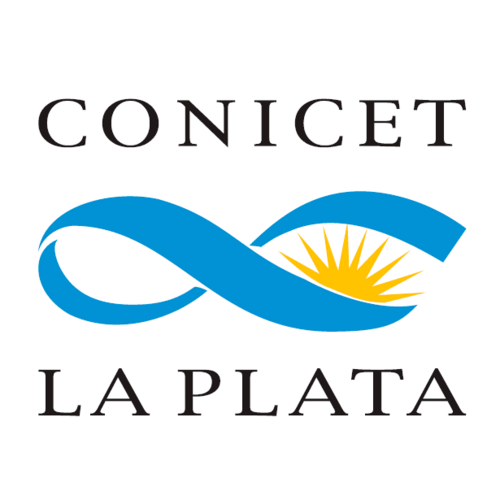 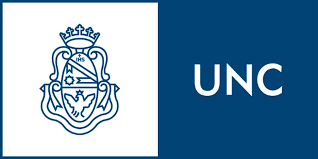 https://www.mapascordoba.gob.ar/
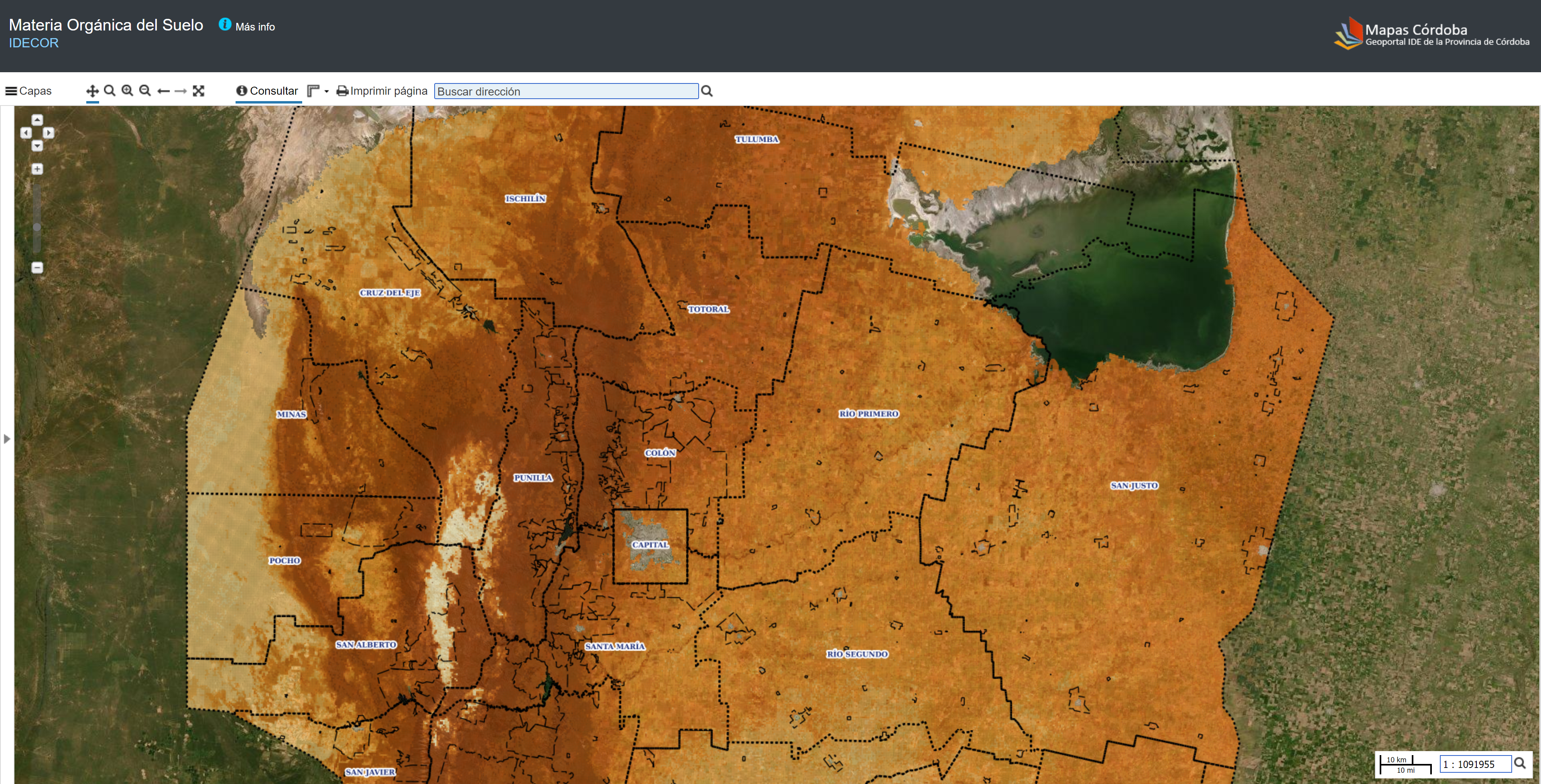 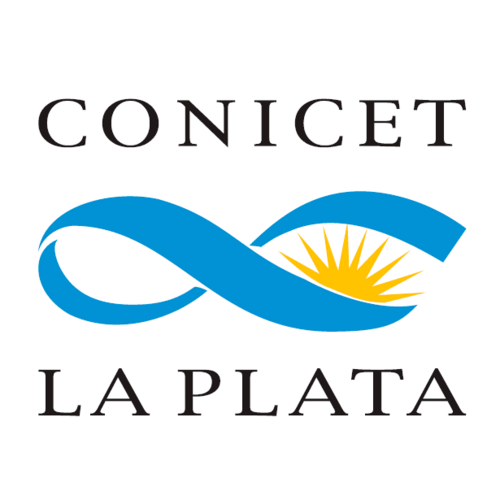 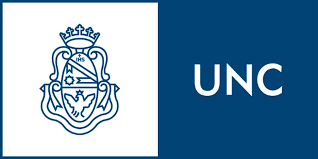 Fuentes de datos/colaboradores
Secretaría de Agricultura (Programa BPA) 
INTA (Laboratorio de Suelo EEA Manfredi, SiSINTA) 
Facultad de Cs. Agropecuarias-UNC (Hang et al., 2014)
Instituto Multidisciplinario de Biología Vegetal-CONICET UNC
Facultad de Agronomía y Veterinaria-UNRC
Empresas privadas 
AGD (Carlos Hernández)
Seiker (Delfina Lagares)
Orbely (Franco Vizzio)
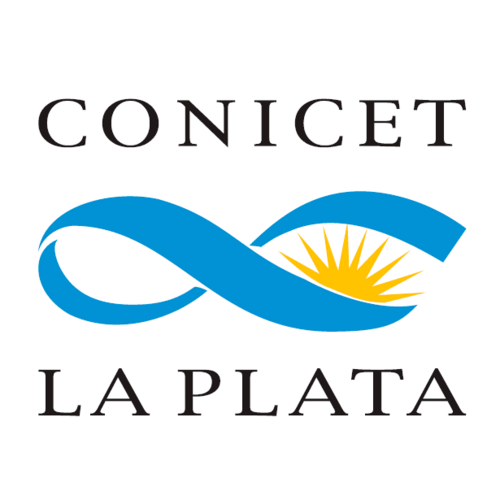 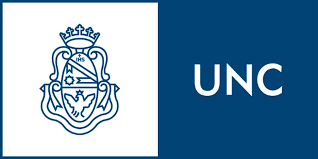 Próximos pasos
Recopilar nuevos datos
Plataforma para la carga de datos
Actualización del mapa de MO
Evaluación de cambios temporales
Mapeo de otra propiedades
…
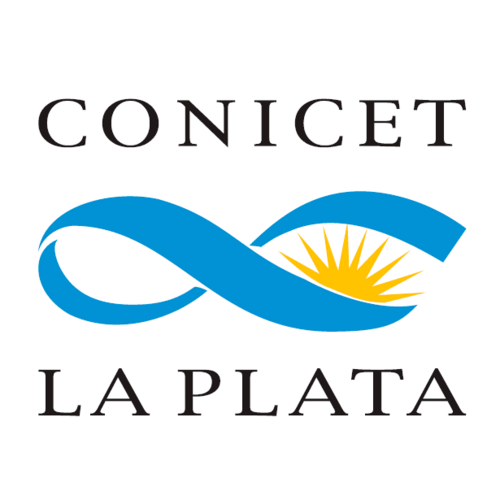 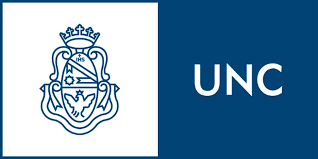 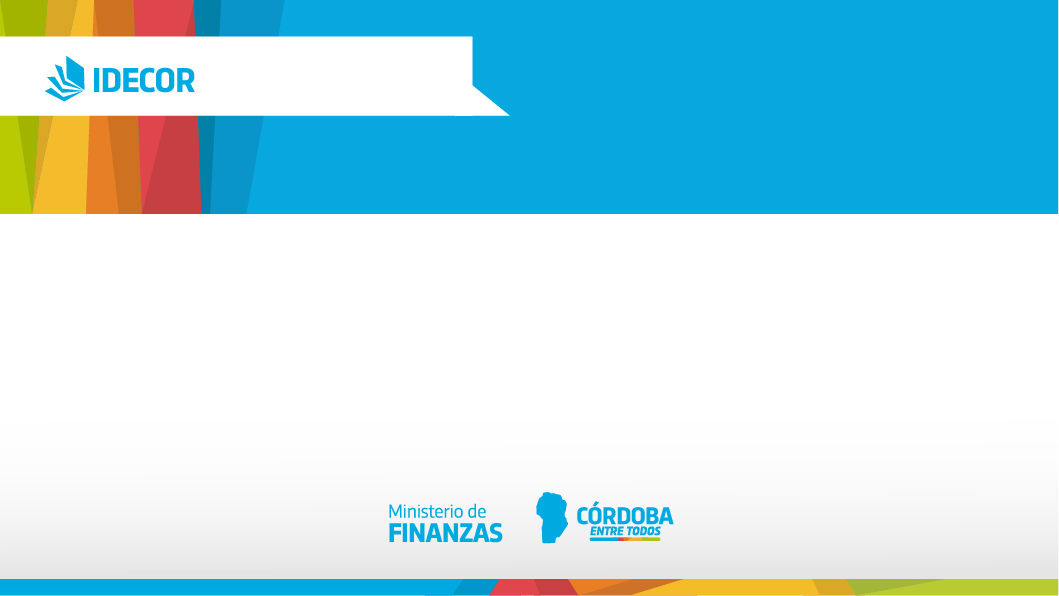 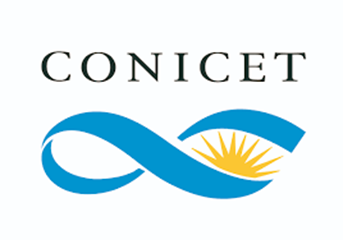 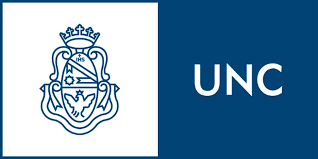 ¡Muchas gracias!
marianoacba@agro.unc.edu.ar